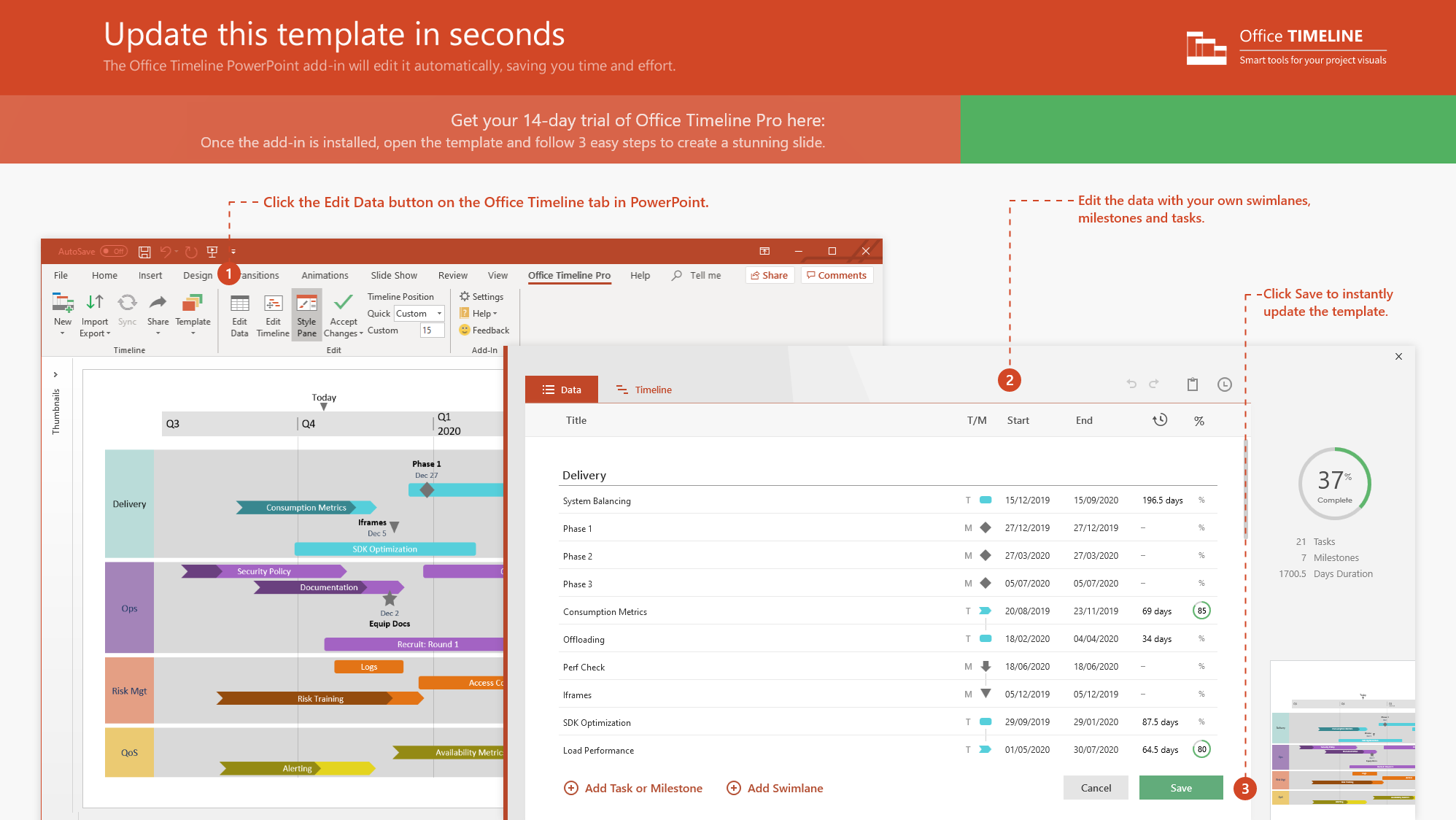 https://www.officetimeline.com/14-days-trial
0 – 25 months old
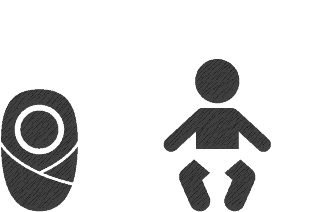 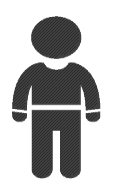 Birth
IPV 
(6 Months)
HiB 
(12 Months)
MMR 
(15 Months)
DTaP
(18 Months)
Influenza 
(23 Months)
HepB 
(1 Month)
April 2022
October 2022
January 2023
April 2023
September 2023
November 2021
2021
2022
2023
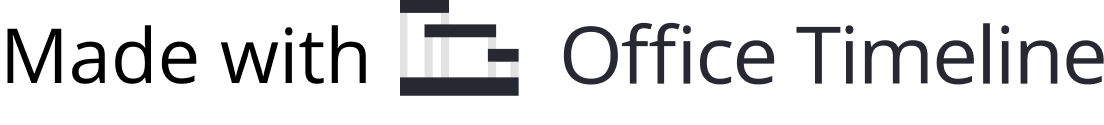 Sep
Dec
Mar
Jun
Sep
Dec
Mar
Jun
Sep
Dec
09/26
12/04
02/11
04/21
06/29
09/06
11/14
01/22
04/01
06/09
08/17
10/25
December 2021
October 2022
January 2023
May 2023
November 2023
RV 
(2 Months)
Varicella 
(12 Months)
PCV13 
(15 Months)
HepA 1st Dose (19 Months)
HepA 2nd Dose (25 Months)
7 – 20 years old
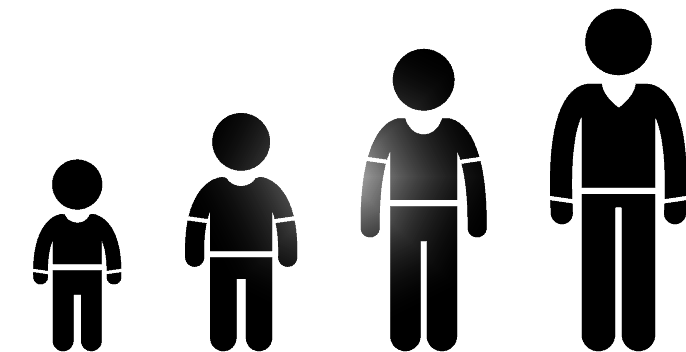 7th Birthday
HPV 1st  Dose
HPV 2nd Dose
Flu
 (7 years)
Flu 
 (9 Years)
Flu 
 (11 years)
Flu 
(13 Years)
Flu (15 Years)
Flu 
(17 years)
Flu 
(19 years)
2021
2023
2025
2027
2029
2031
2033
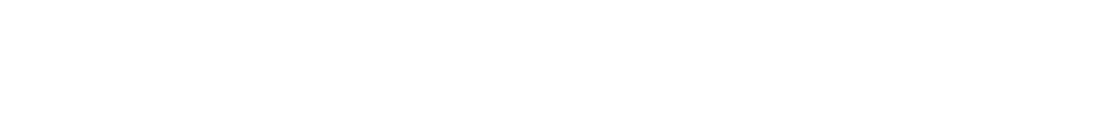 Flu
 (8 Years)
Flu 
(10 Years)
Flu 
(12 Years)
Flu 
(14 Years)
Flu (16 years)
Flu 
(18 years)
Flu 
(20 years)
Tdap Single Dose
MenACWY